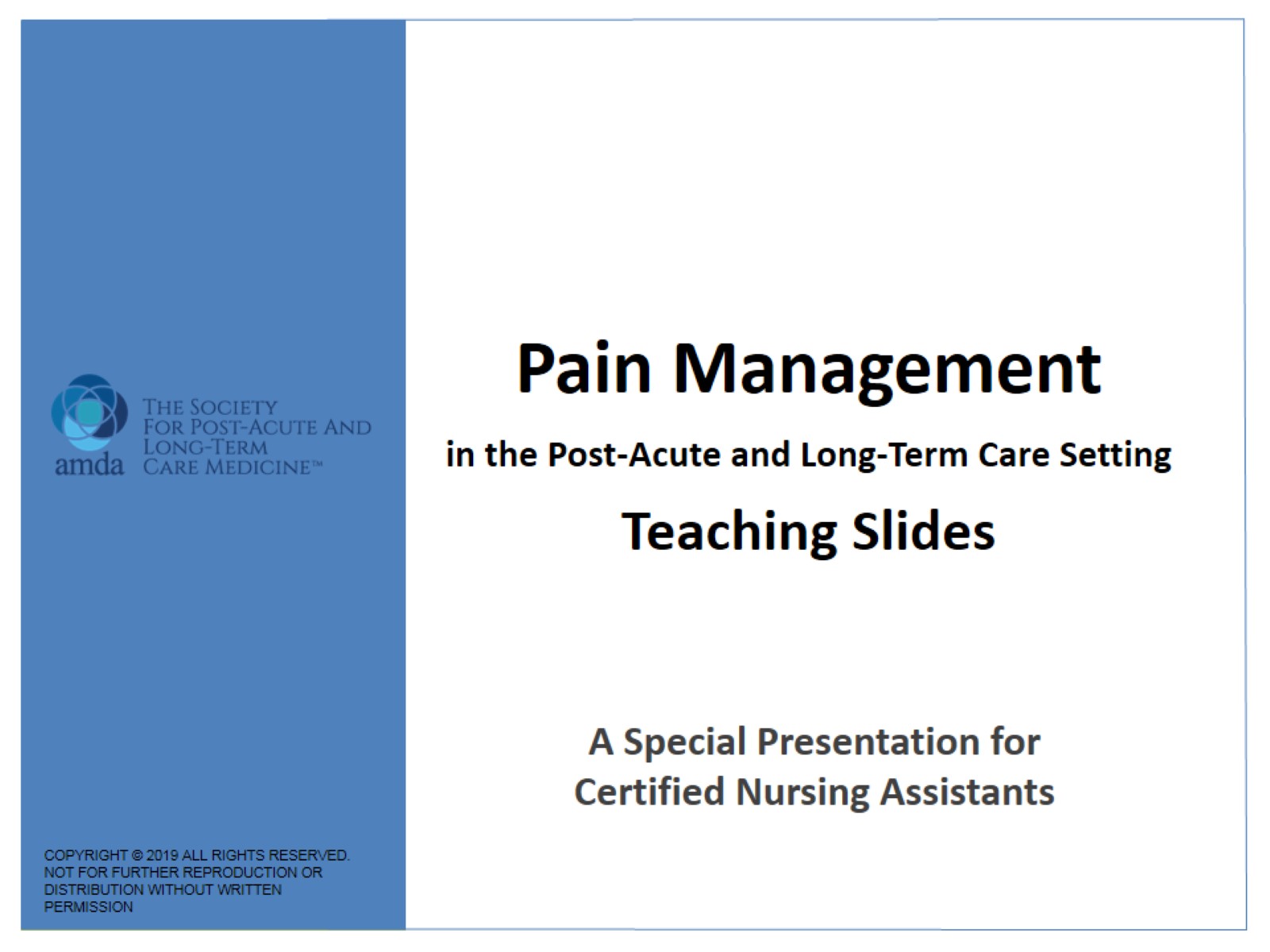 Pain Managementin the Post-Acute and Long-Term Care SettingTeaching Slides
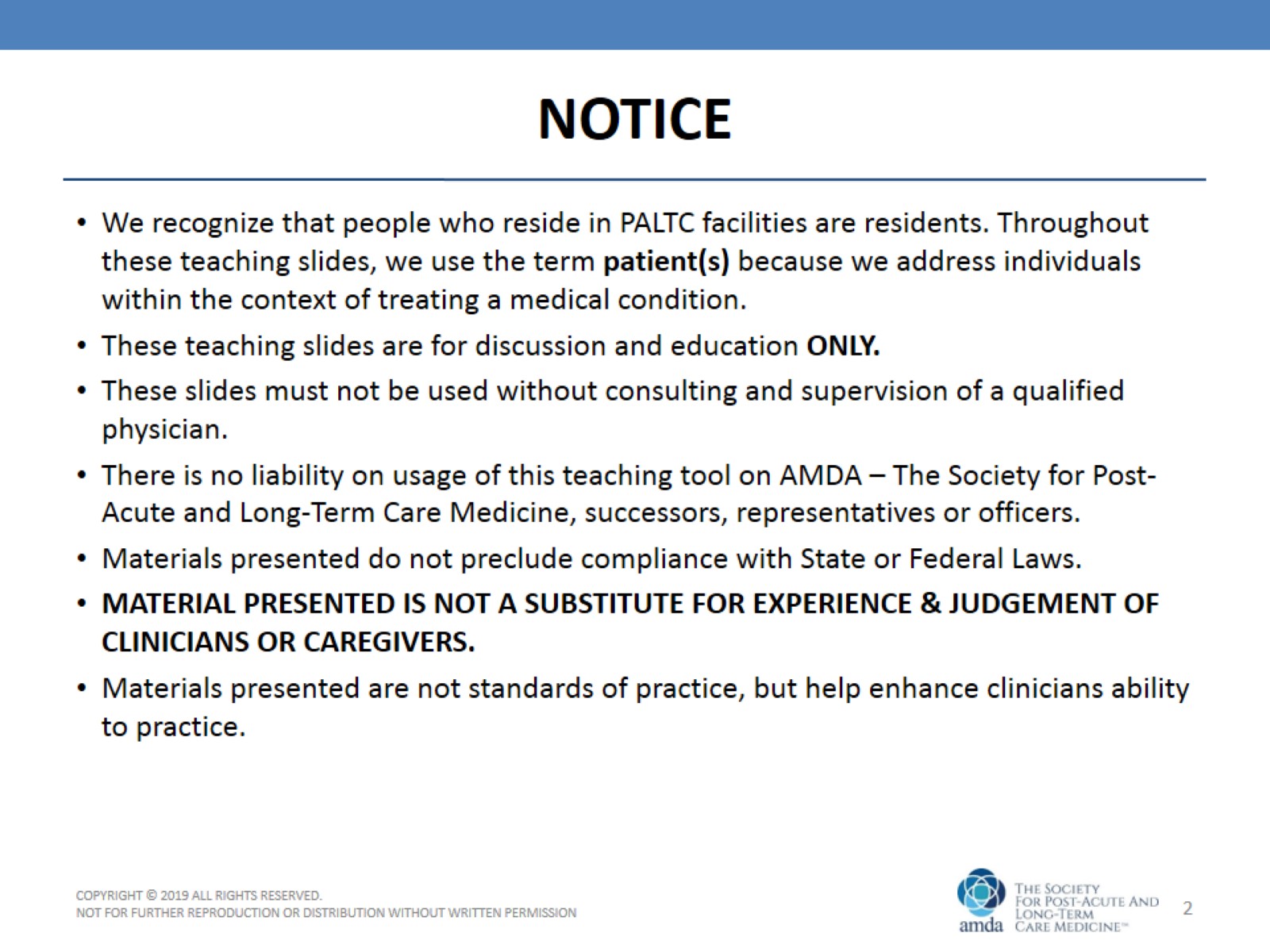 NOTICE
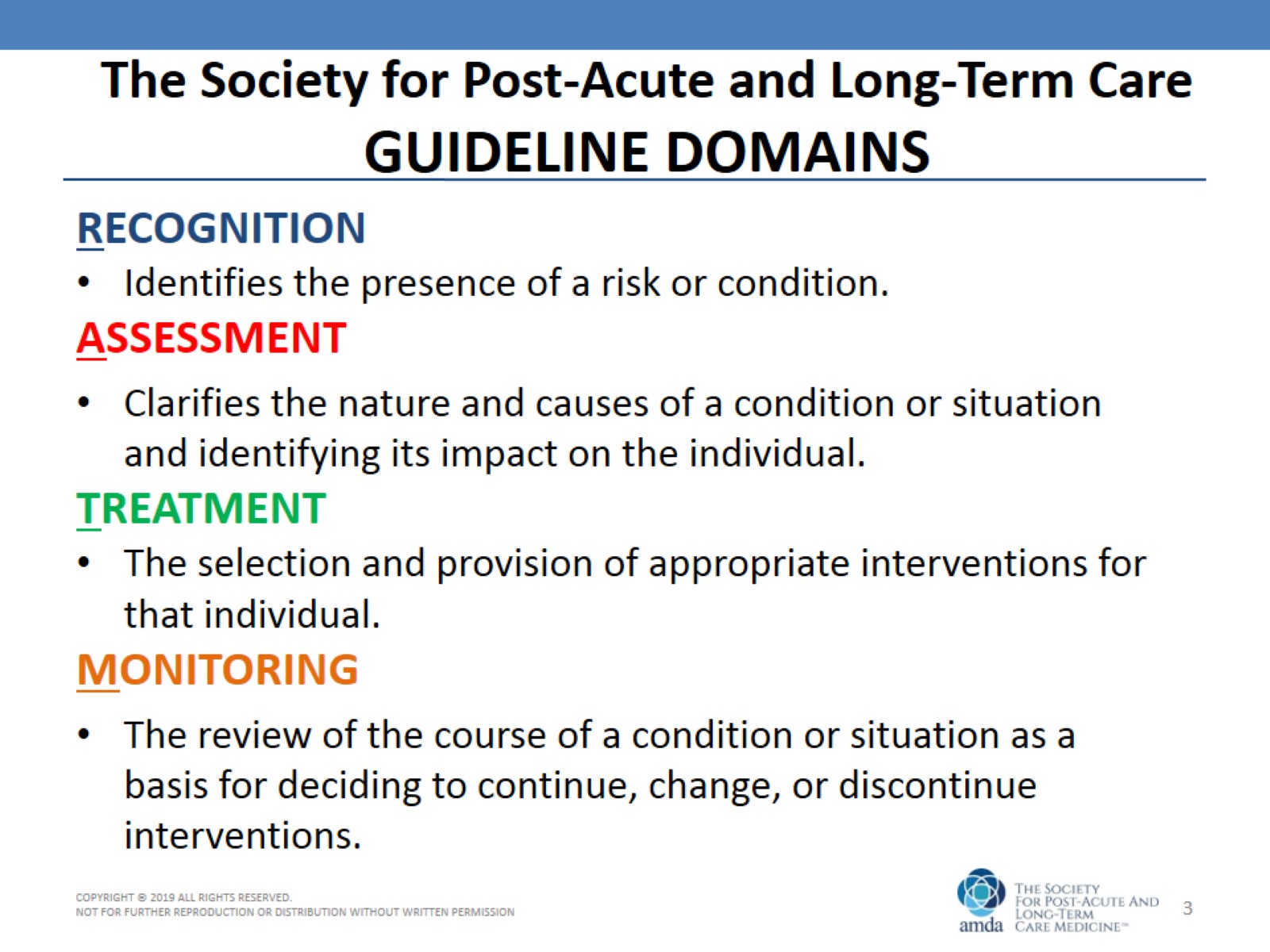 The Society for Post-Acute and Long-Term Care GUIDELINE DOMAINS
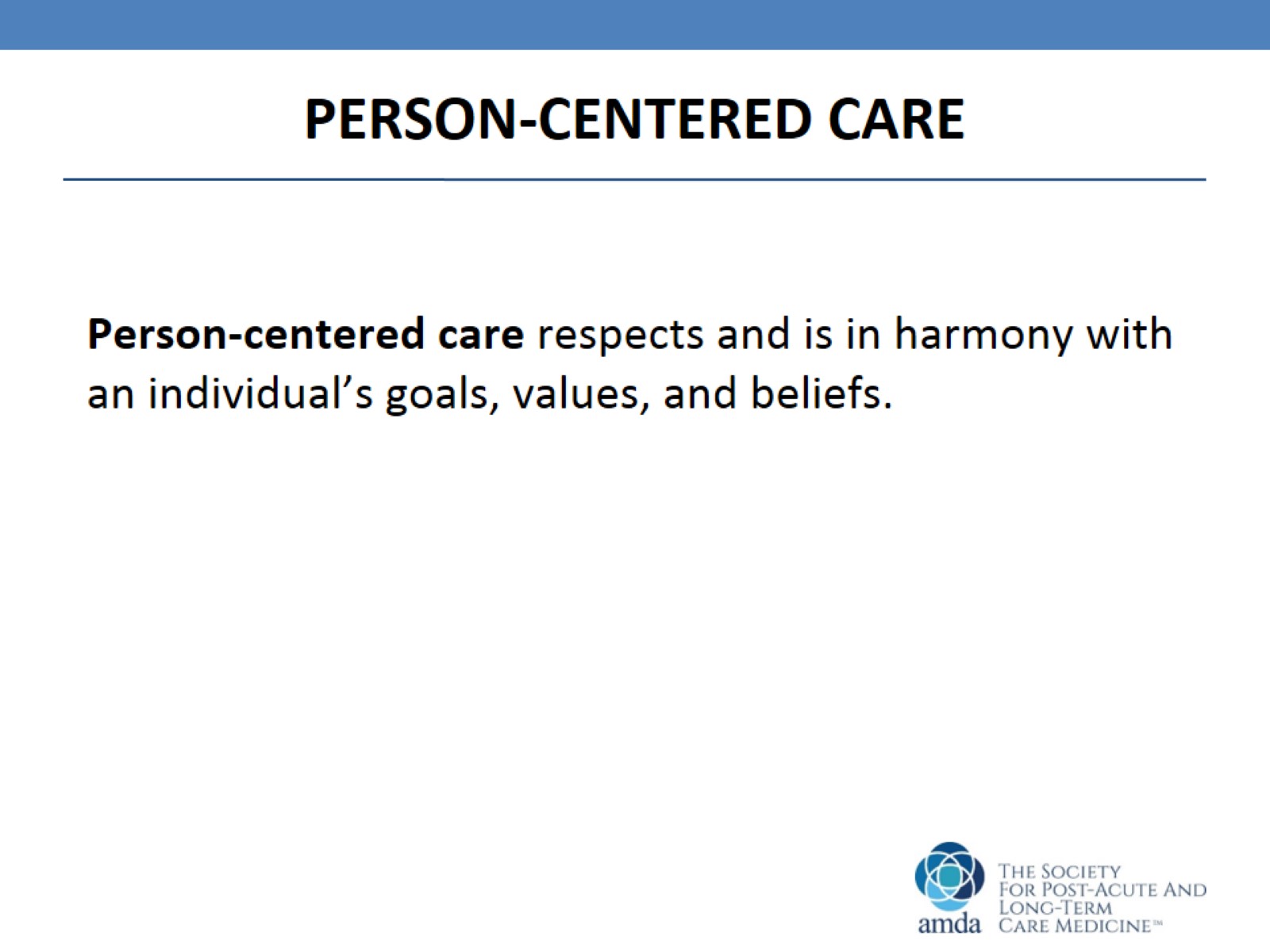 PERSON-CENTERED CARE
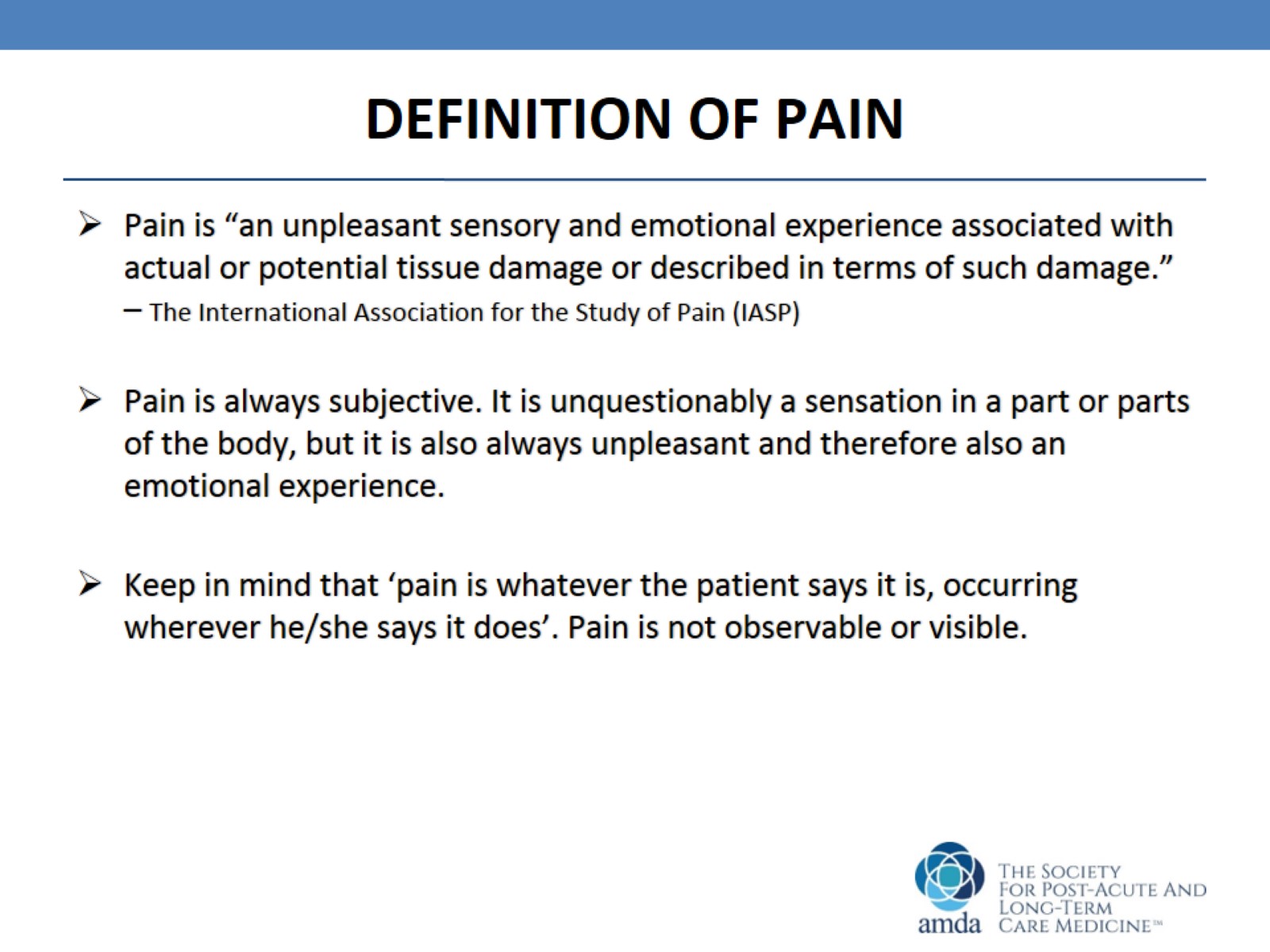 DEFINITION OF PAIN
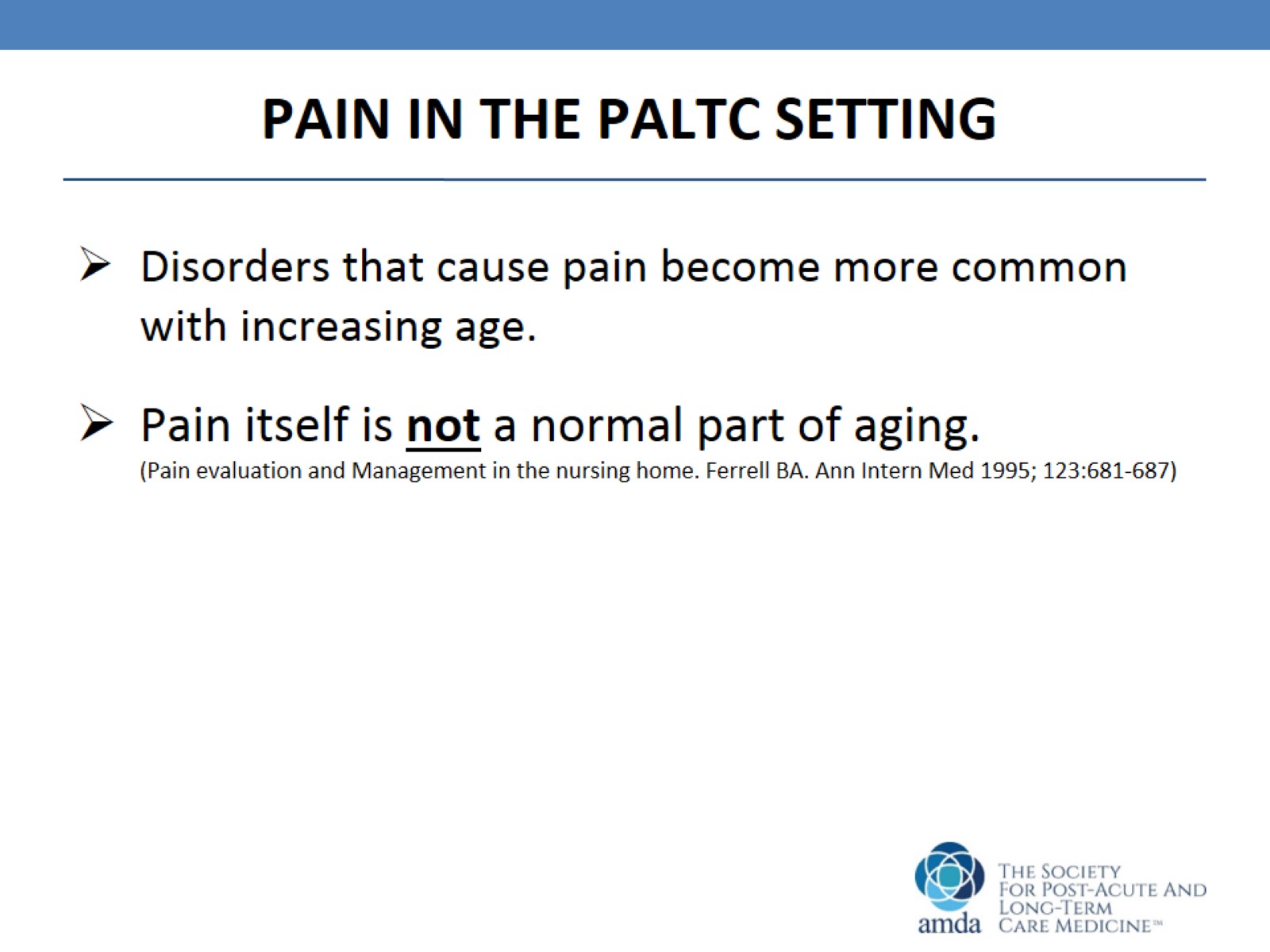 PAIN IN THE PALTC SETTING
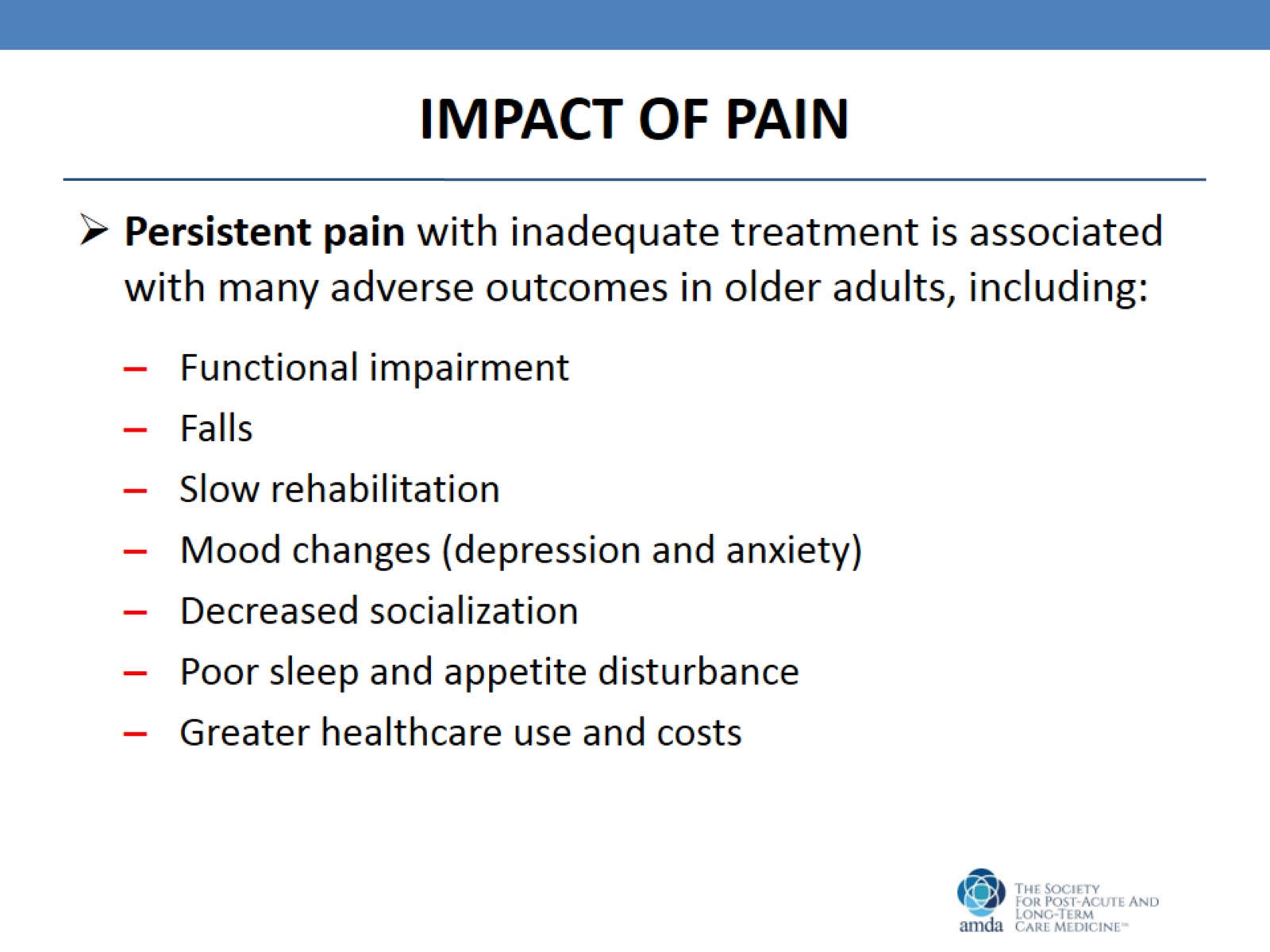 IMPACT OF PAIN
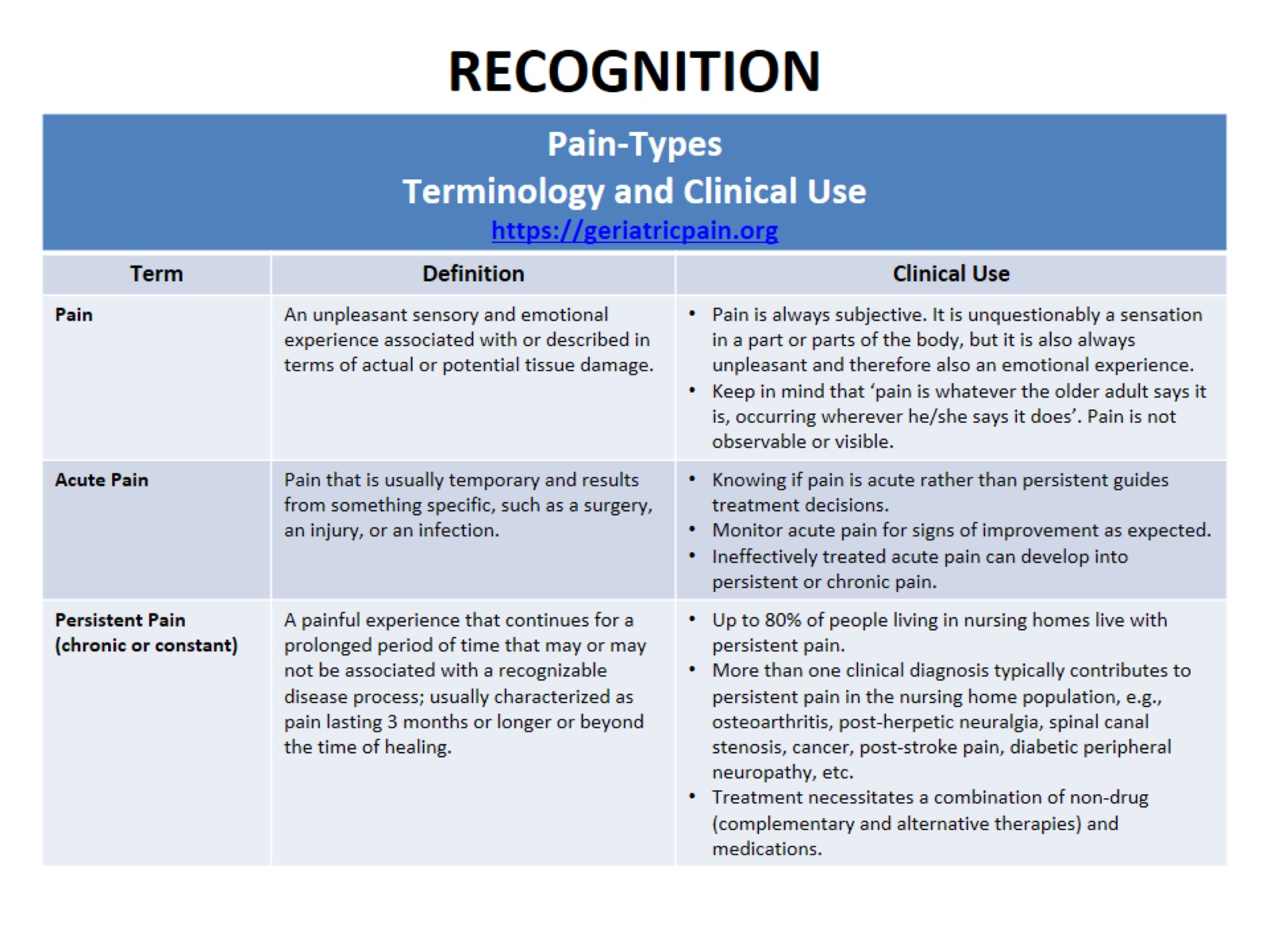 RECOGNITION
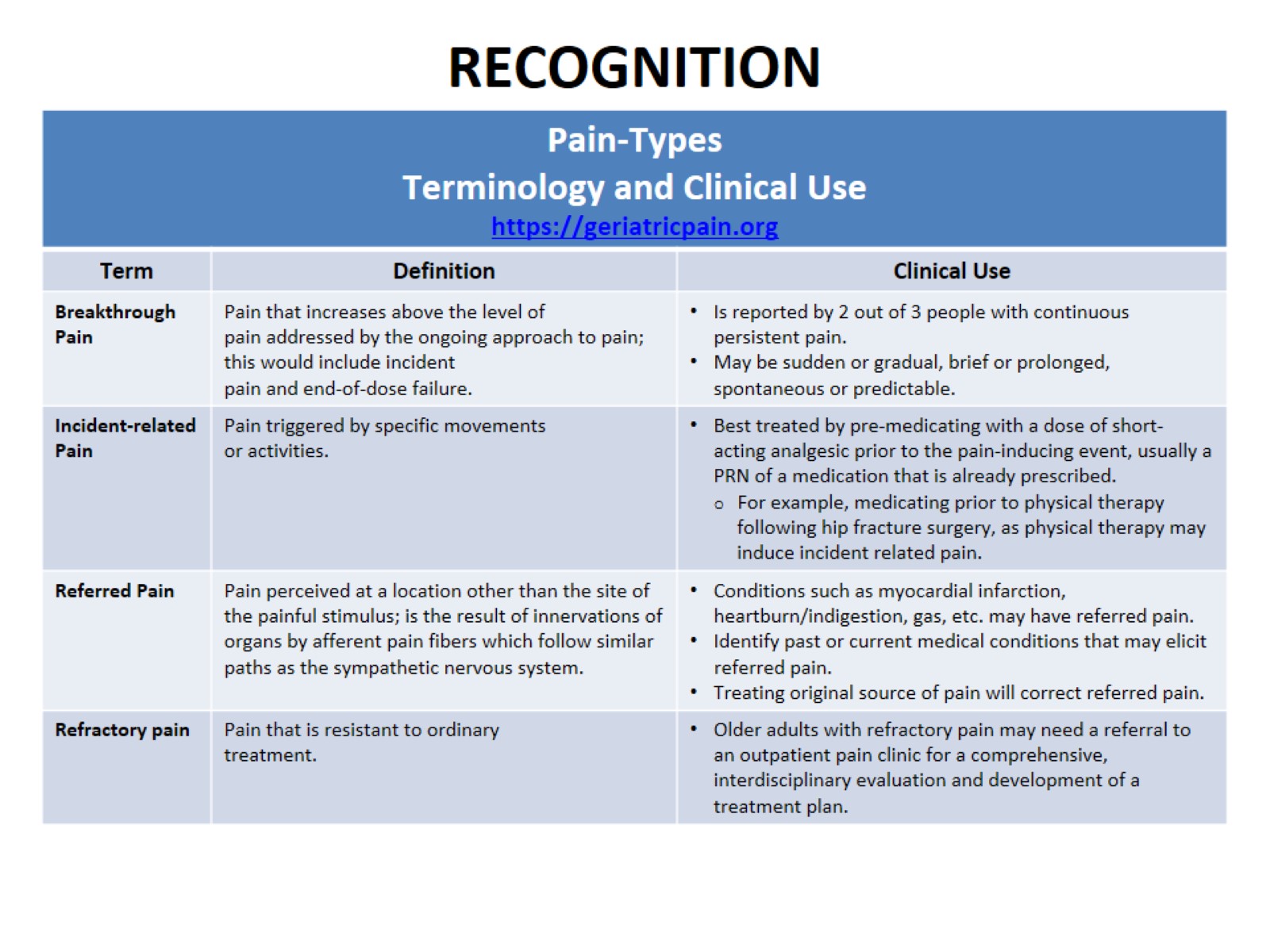 RECOGNITION
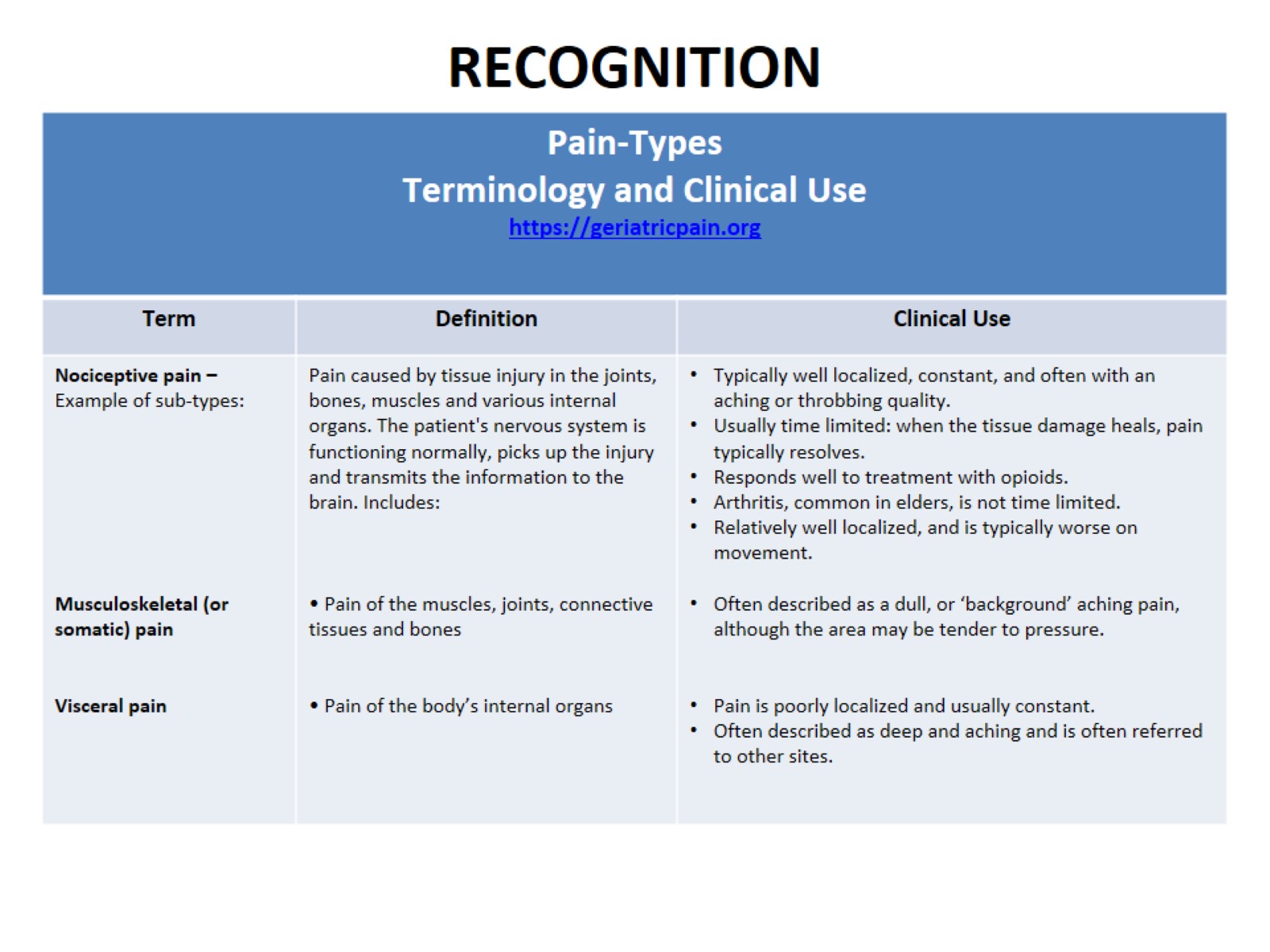 RECOGNITION
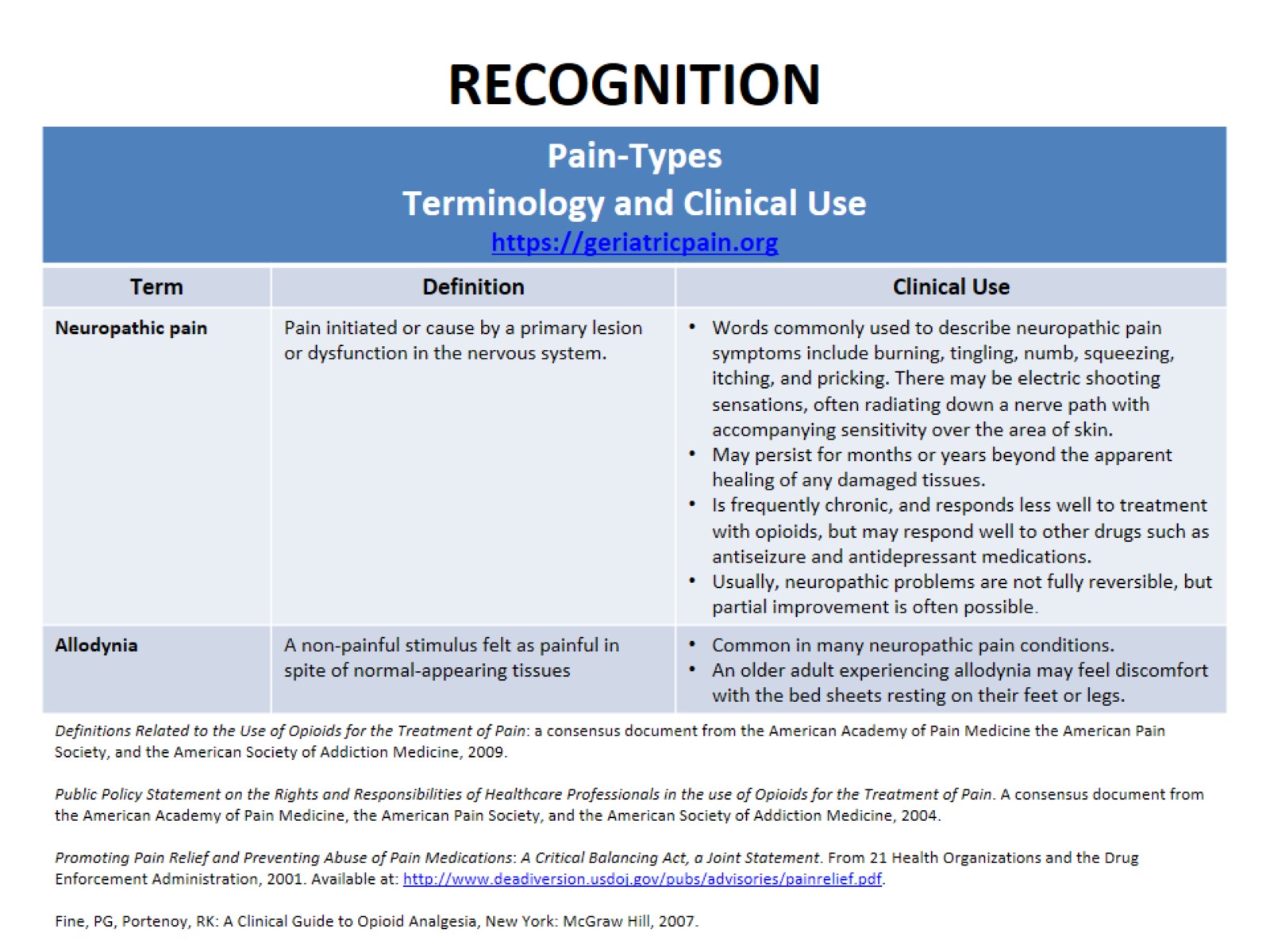 RECOGNITION
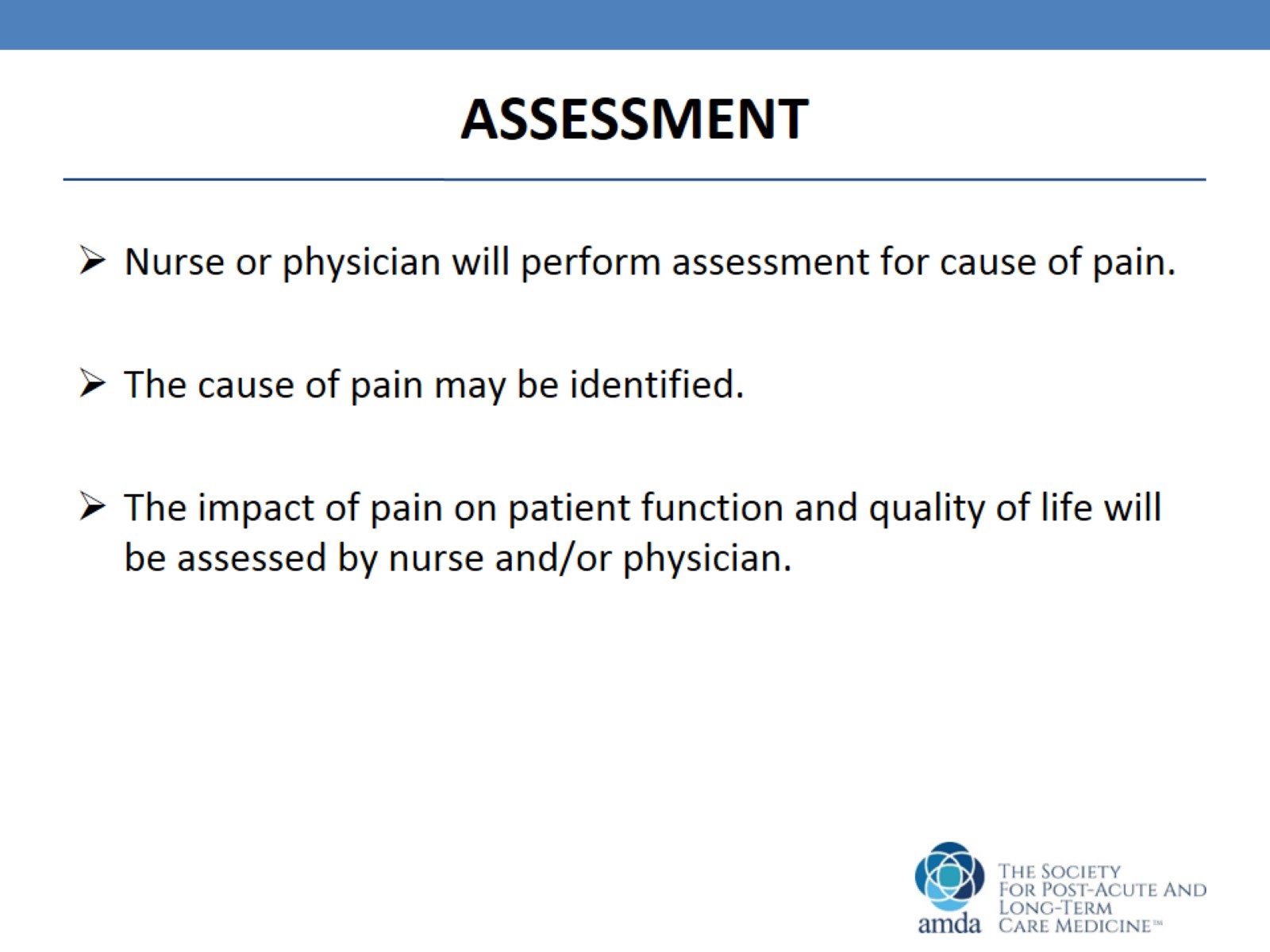 ASSESSMENT
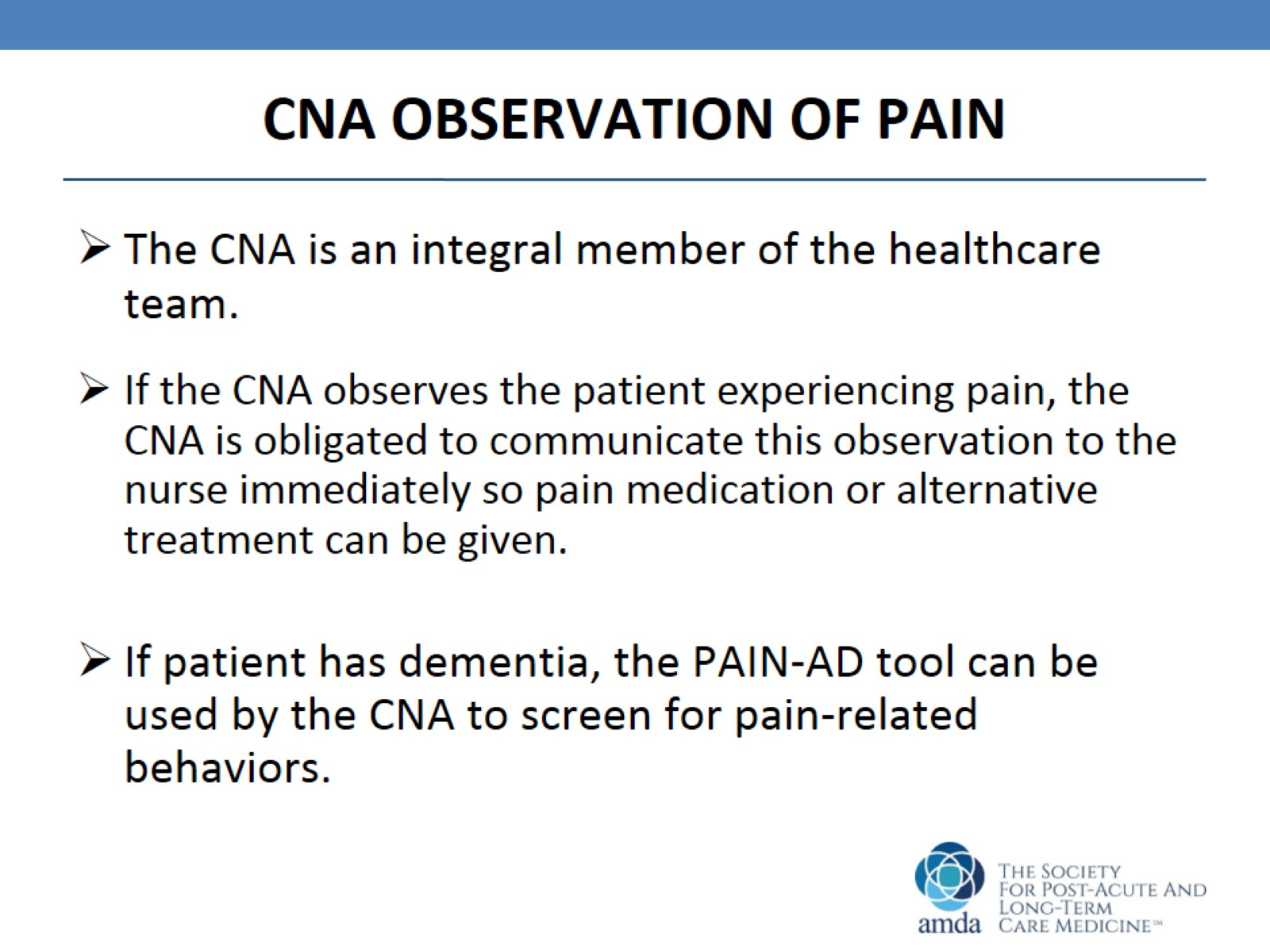 CNA OBSERVATION OF PAIN
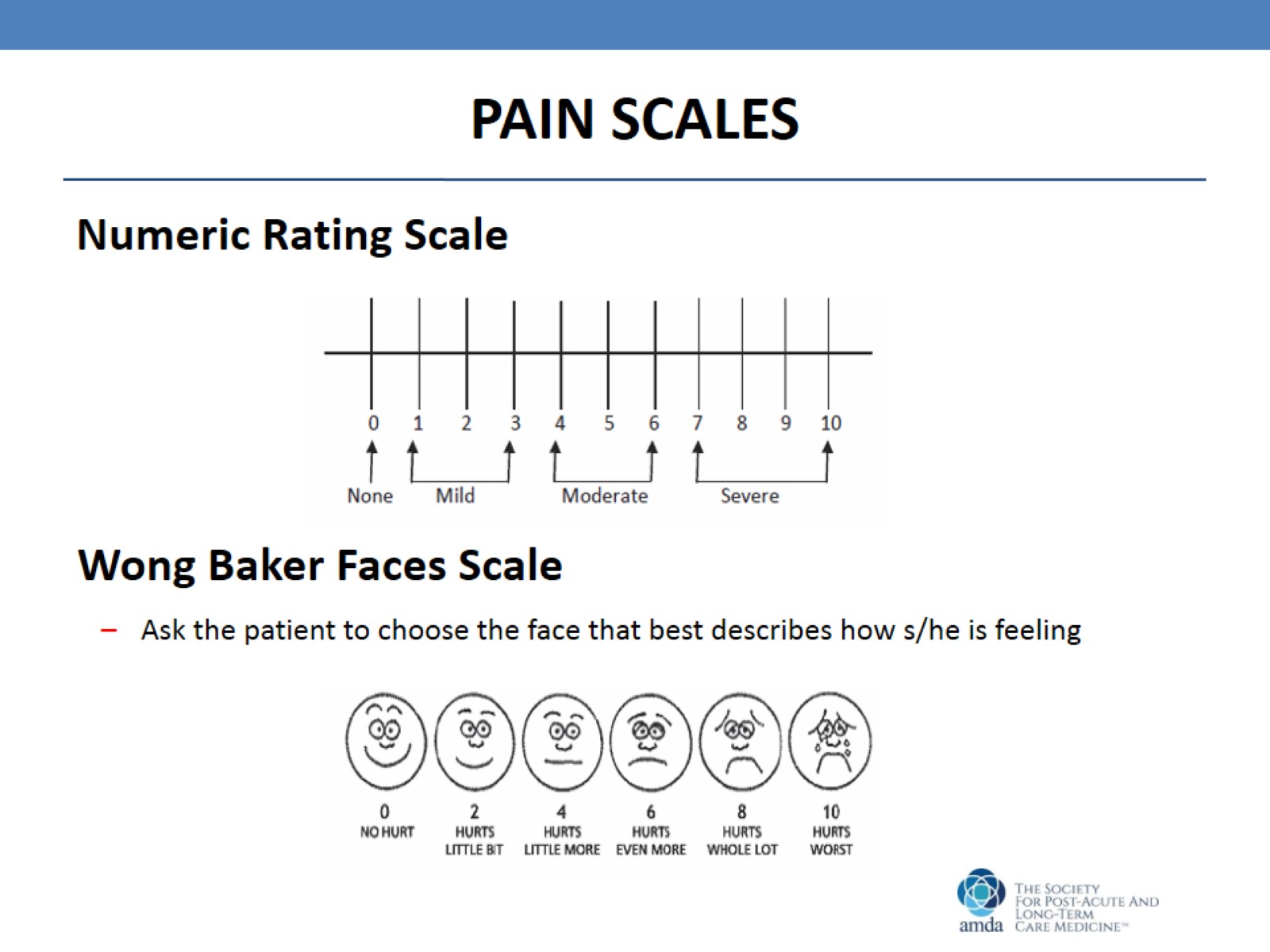 PAIN SCALES
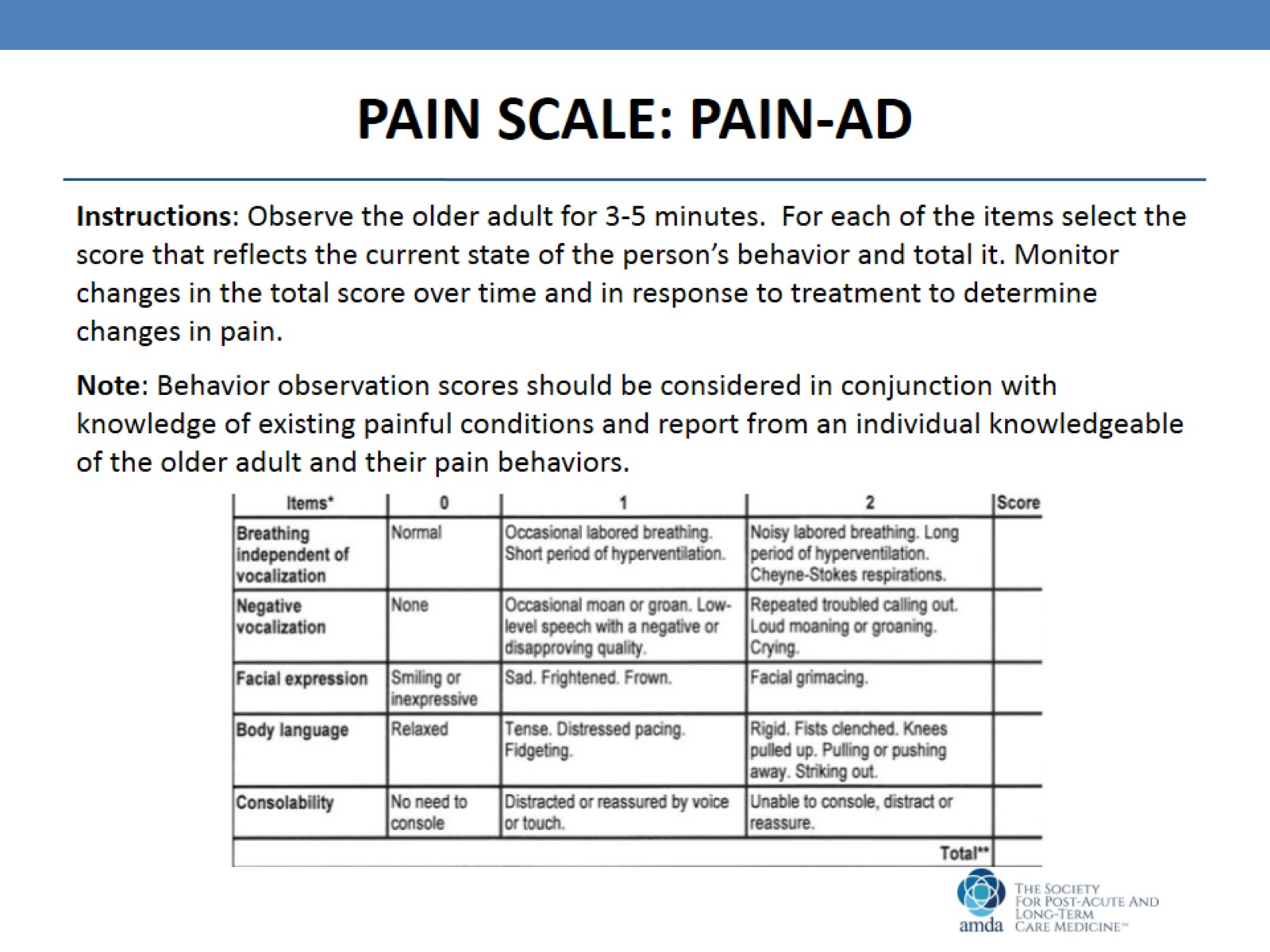 PAIN SCALE: PAIN-AD
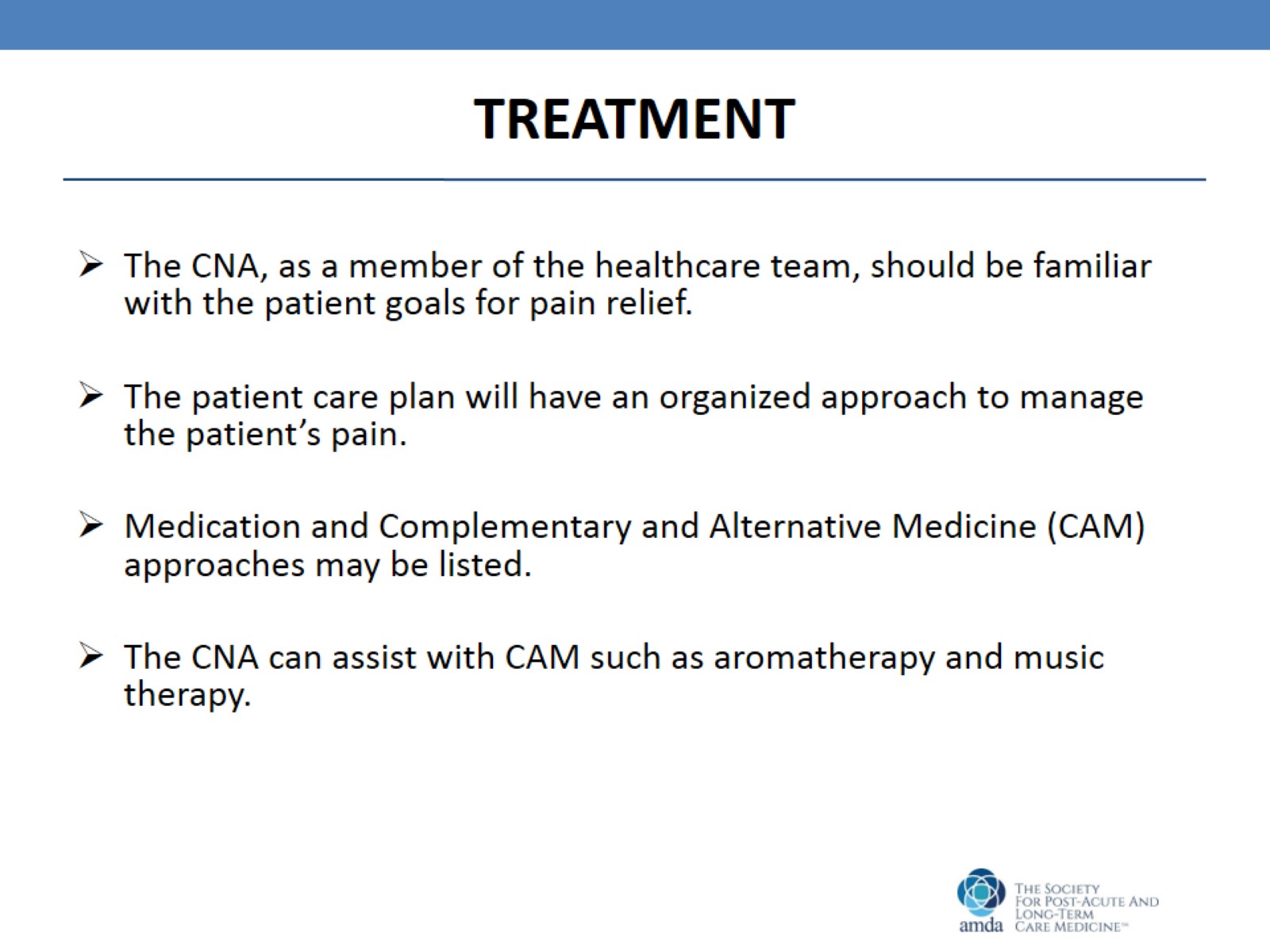 TREATMENT
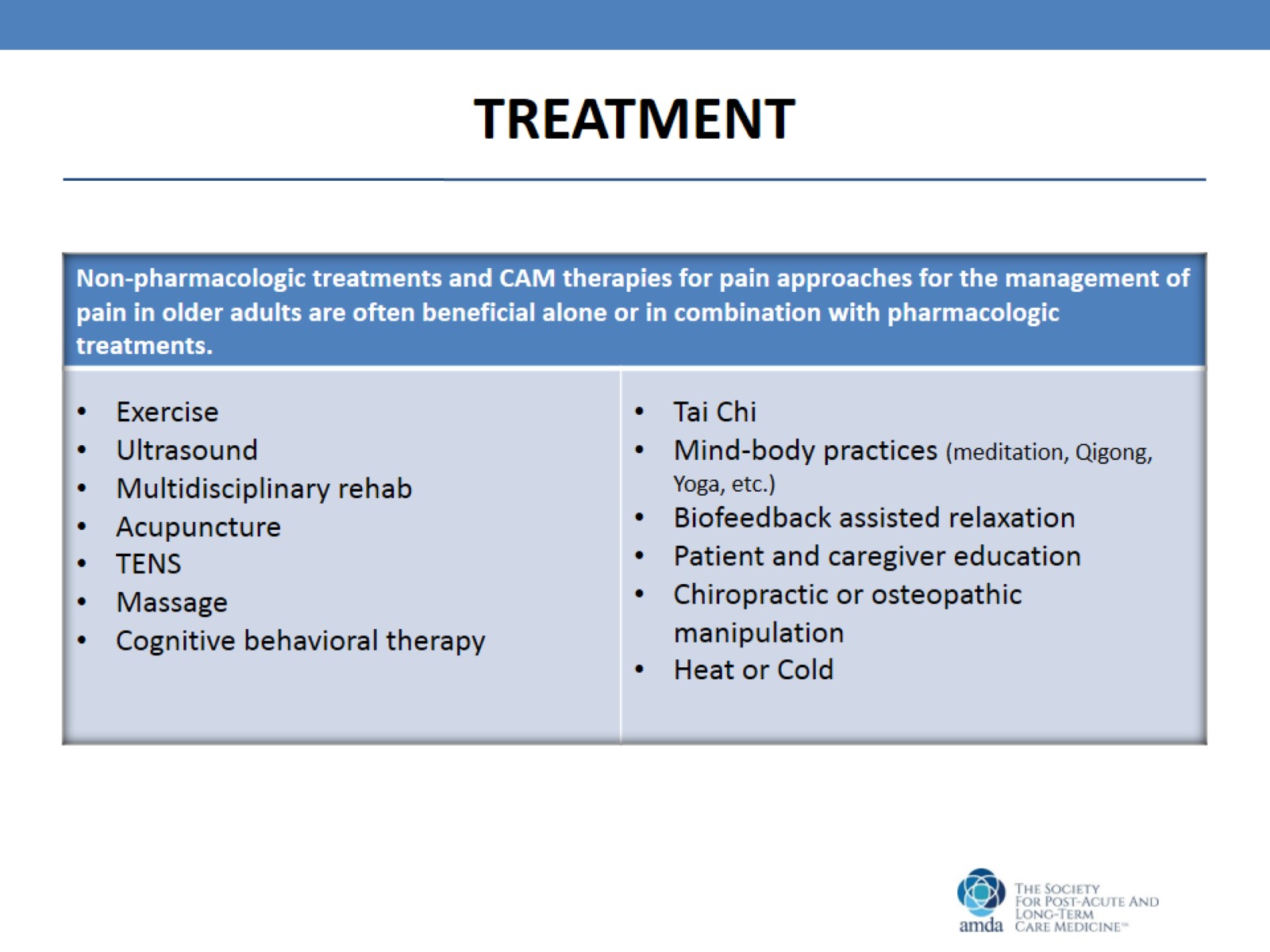 TREATMENT
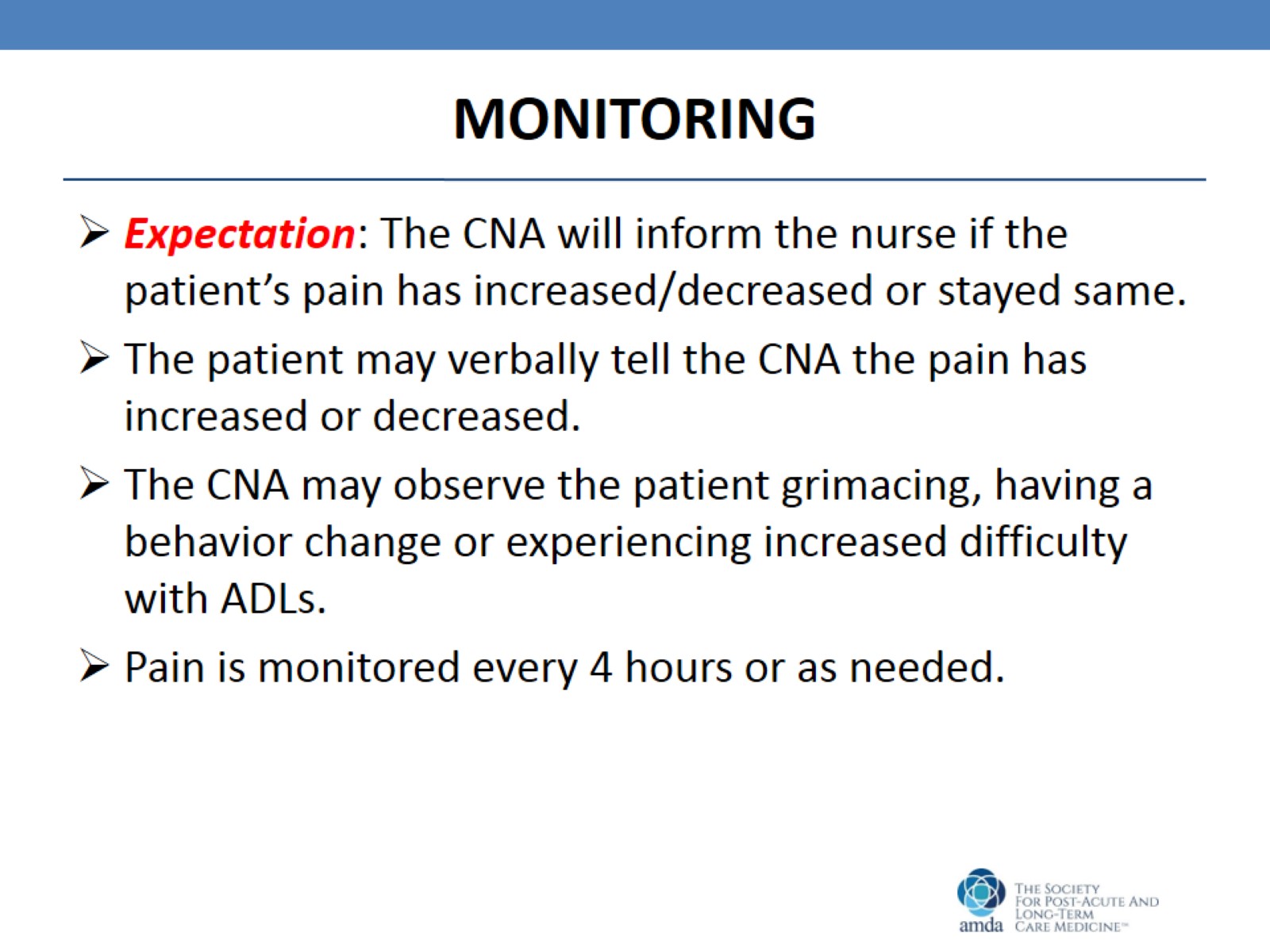 MONITORING
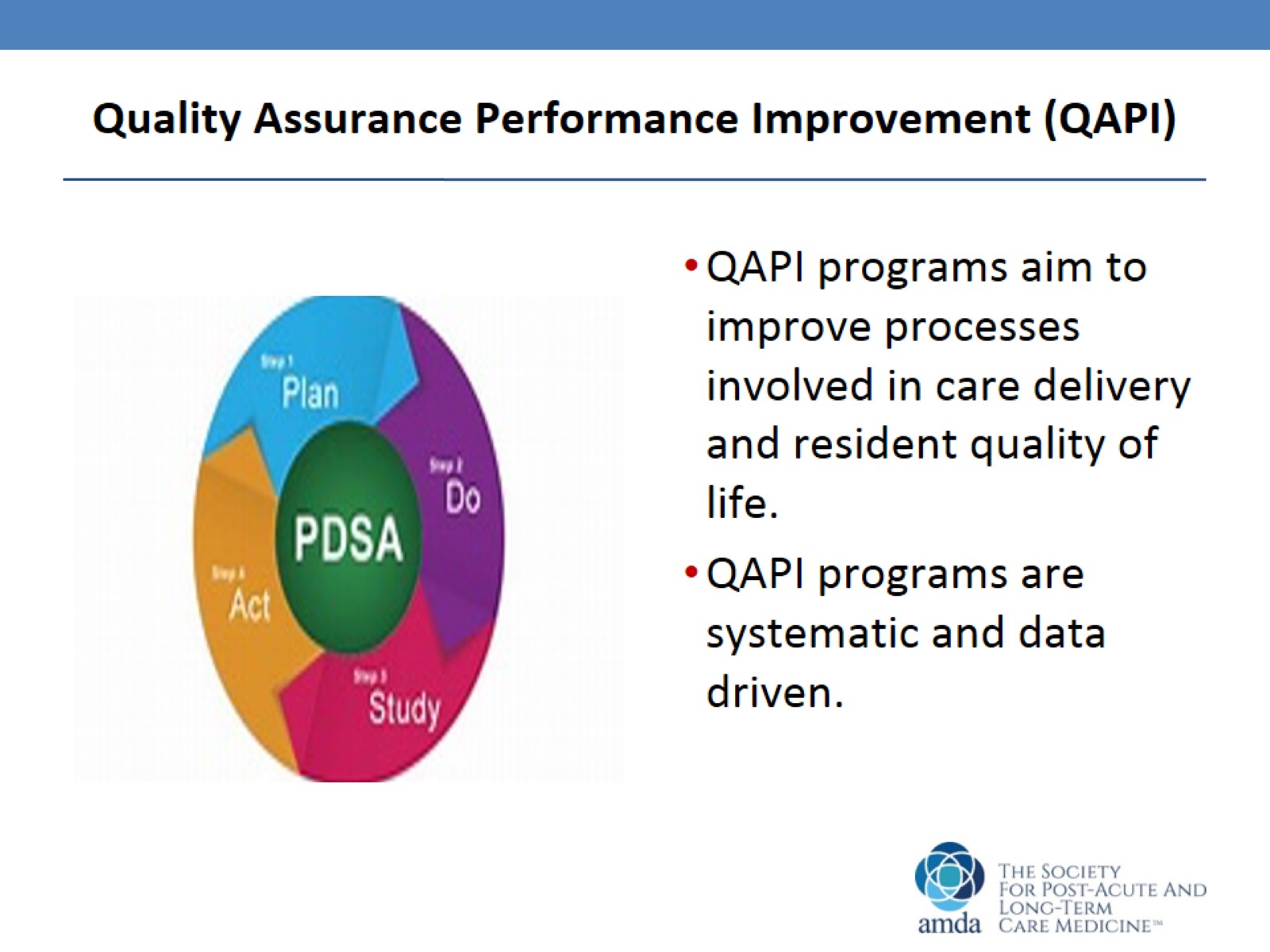 Quality Assurance Performance Improvement (QAPI)
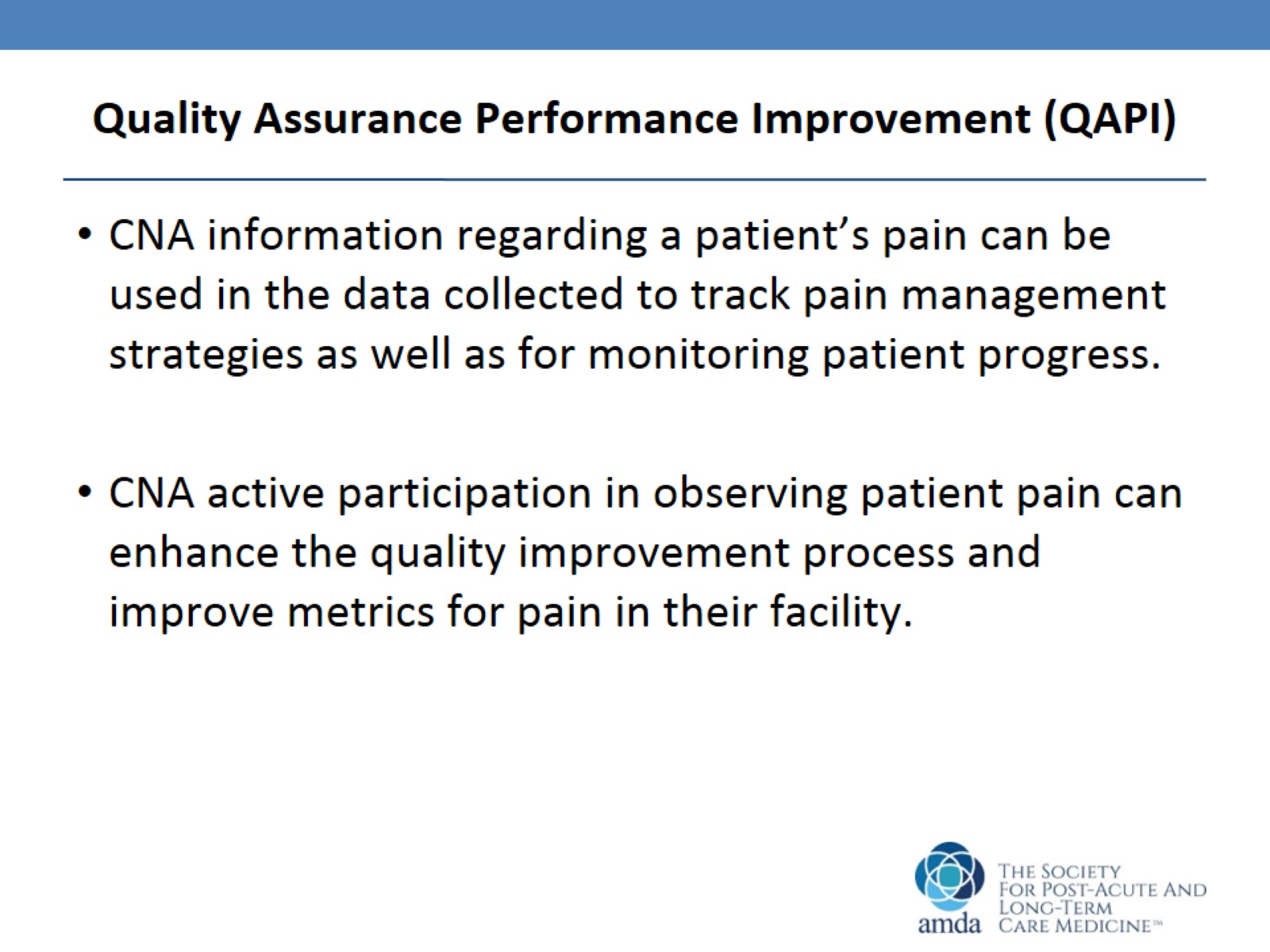 Quality Assurance Performance Improvement (QAPI)
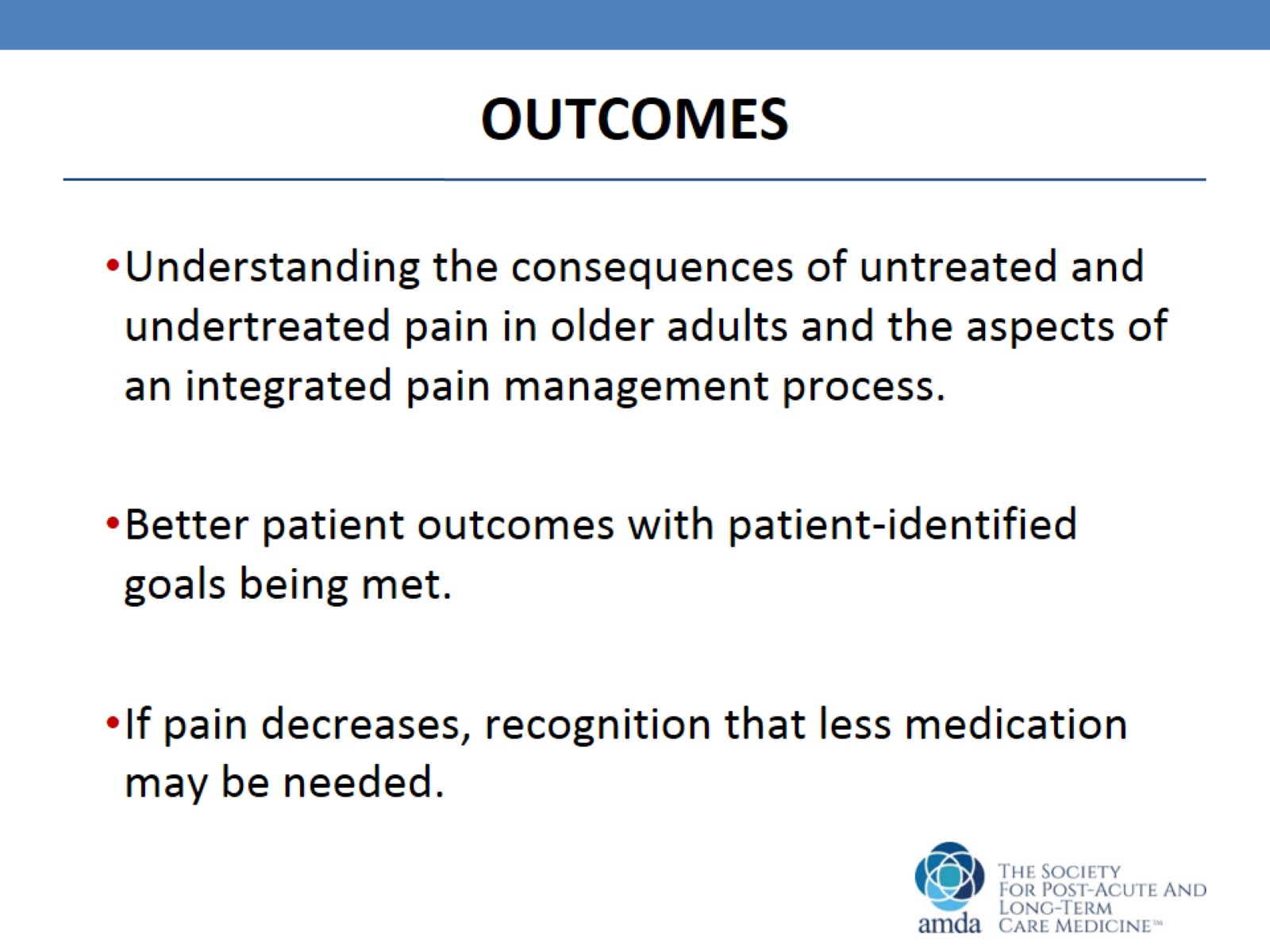 OUTCOMES
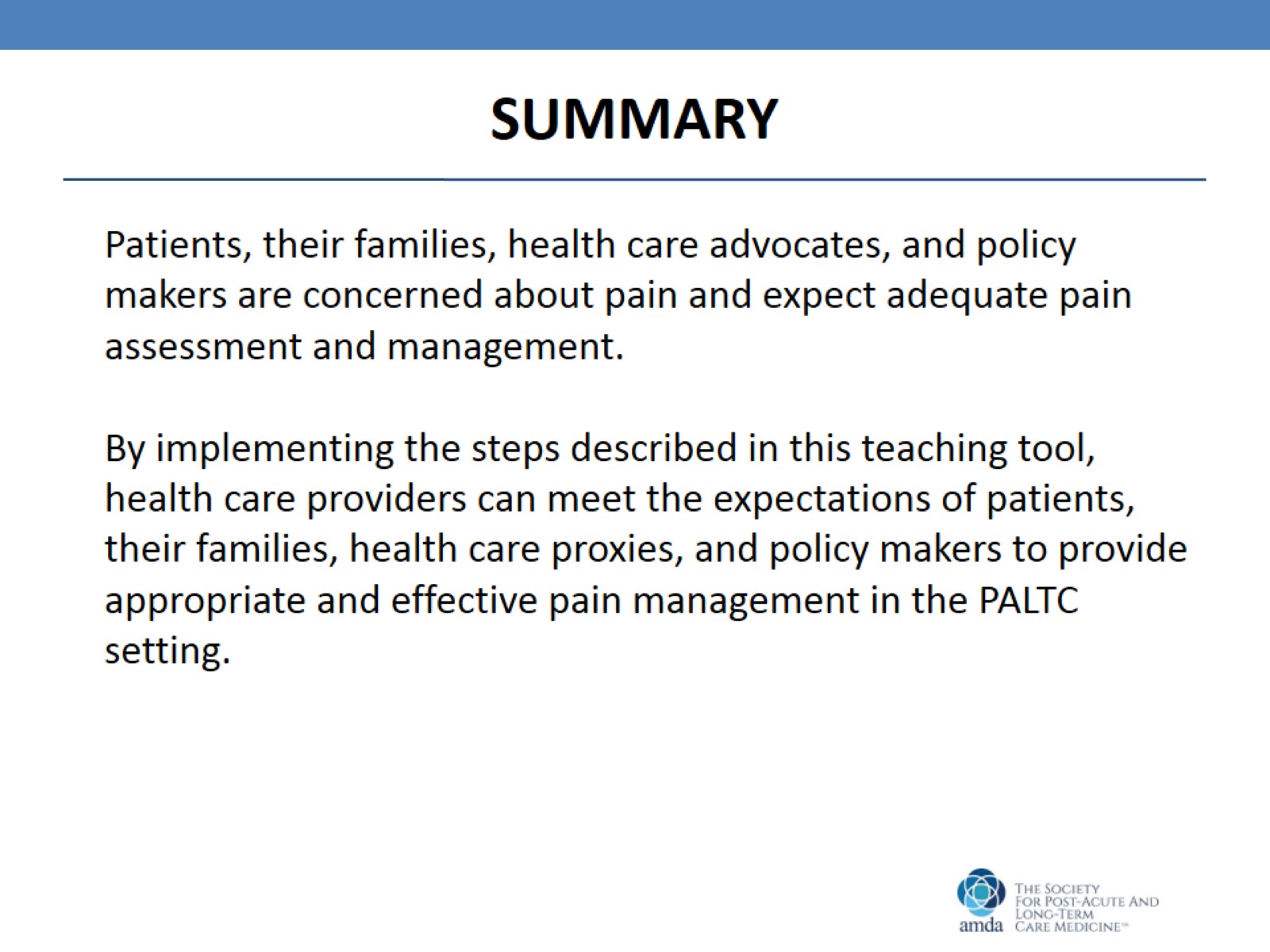 SUMMARY
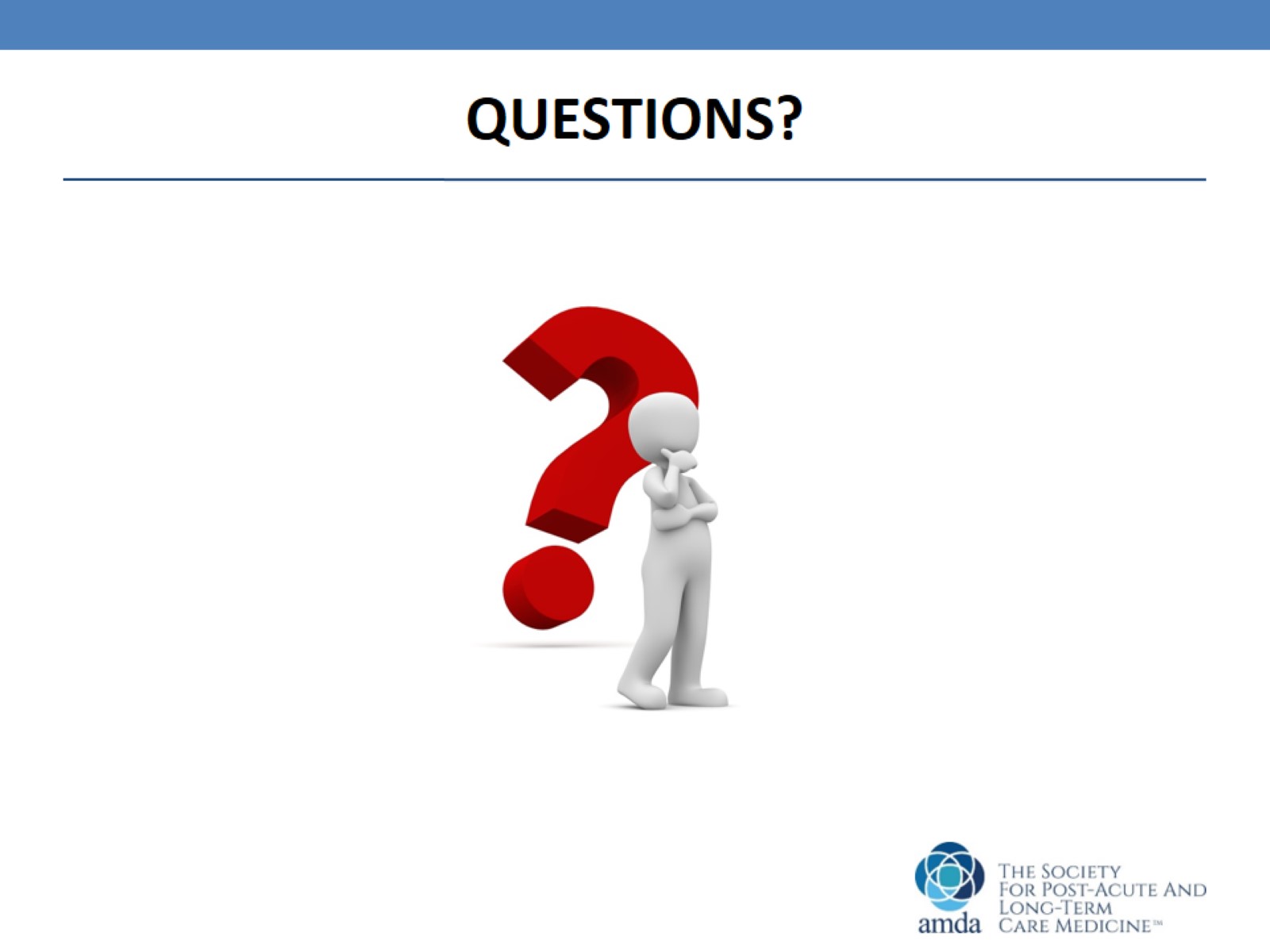 QUESTIONS?
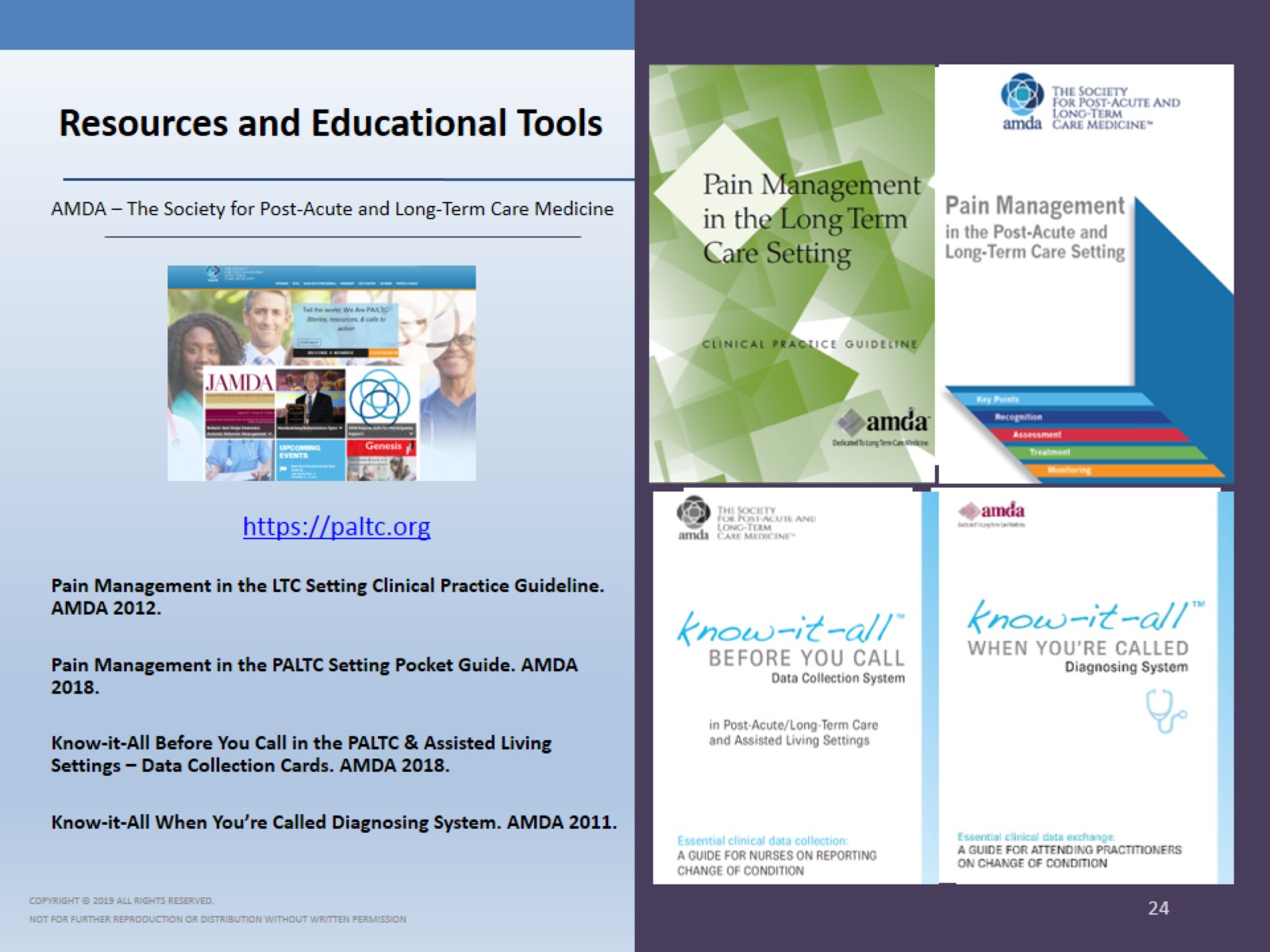 Resources and Educational Tools